LIU-SPS BD-WG
EM simulations studies for shielded vacuum flanges
Thomas Kaltenbacher with help of Christine Vollinger
Thomas Kaltenbacher
1
LIU-SPS-BD-WG, 21/04/2016
Outline
Which shielded VF design is in the current impedance model?
Study of double tube shielding performance
VF gap fill
RF-fingers at (weld) gap
Conclusions
Thomas Kaltenbacher
2
LIU-SPS-BD-WG, 21/04/2016
Current Status
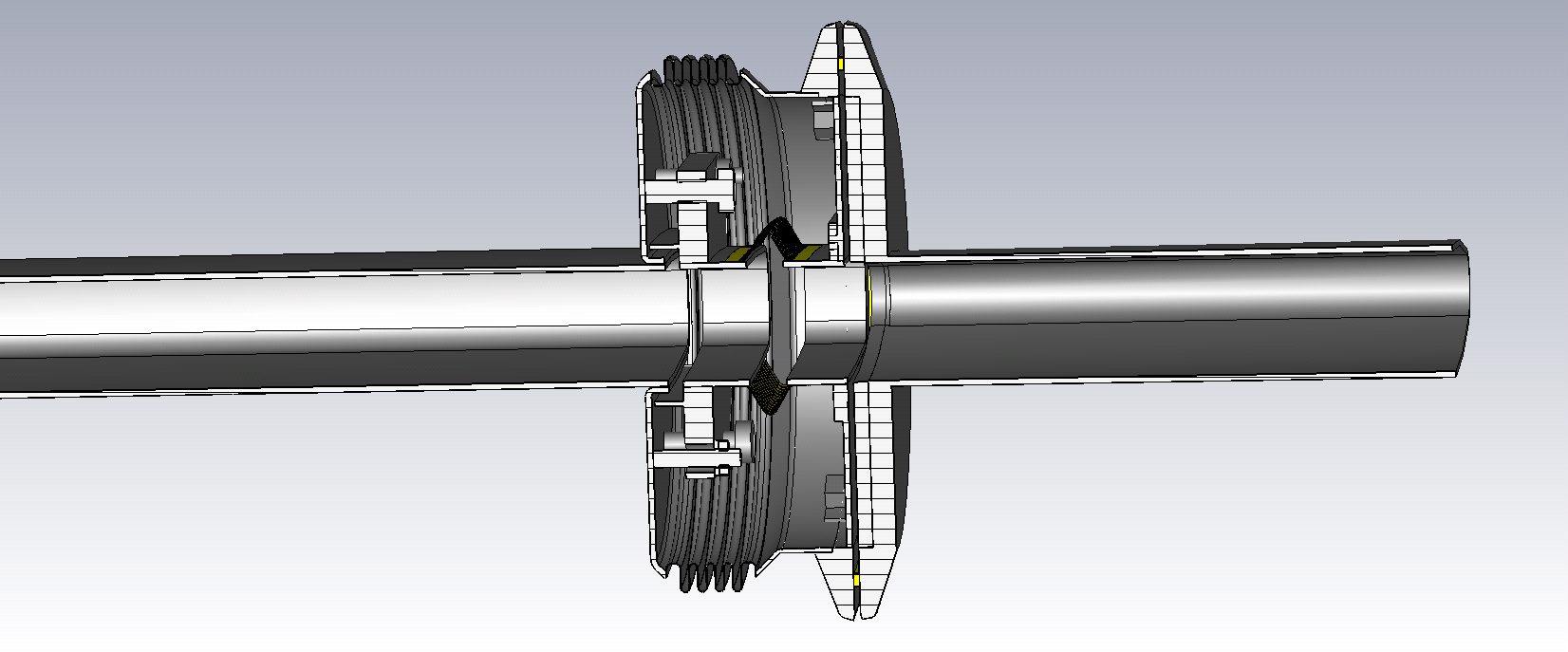 Shielding for VF with 4-convolution bellows with MBA & QF beam pipes
The shielded VF with gap fill and RF-fingers is currently in the impedance model (J.E. Varela) and NOT the double tube shield
Shielding was referred to as ”shield II”
Shown values are given per element
with VF gap filling
w/o VF gap filling
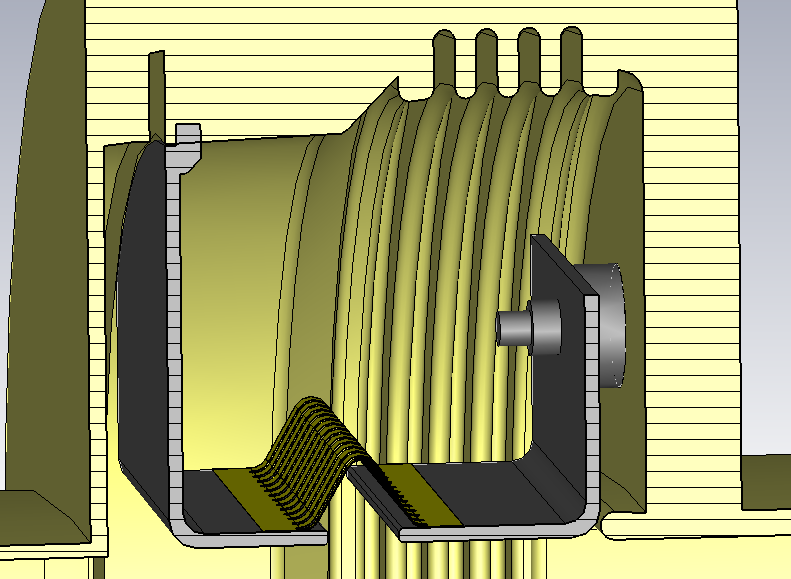 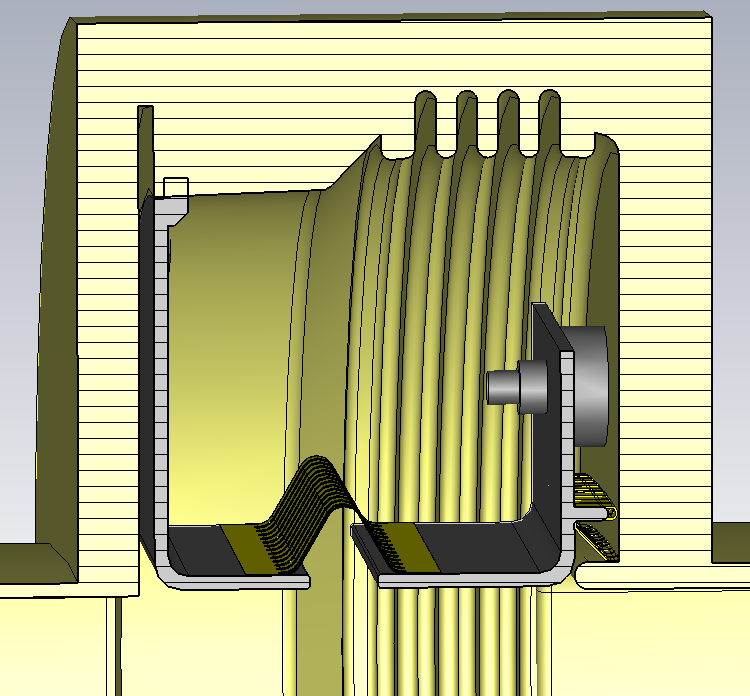 Thomas Kaltenbacher
3
LIU-SPS-BD-WG, 21/04/2016
Unshielded Vs. Shielded VF
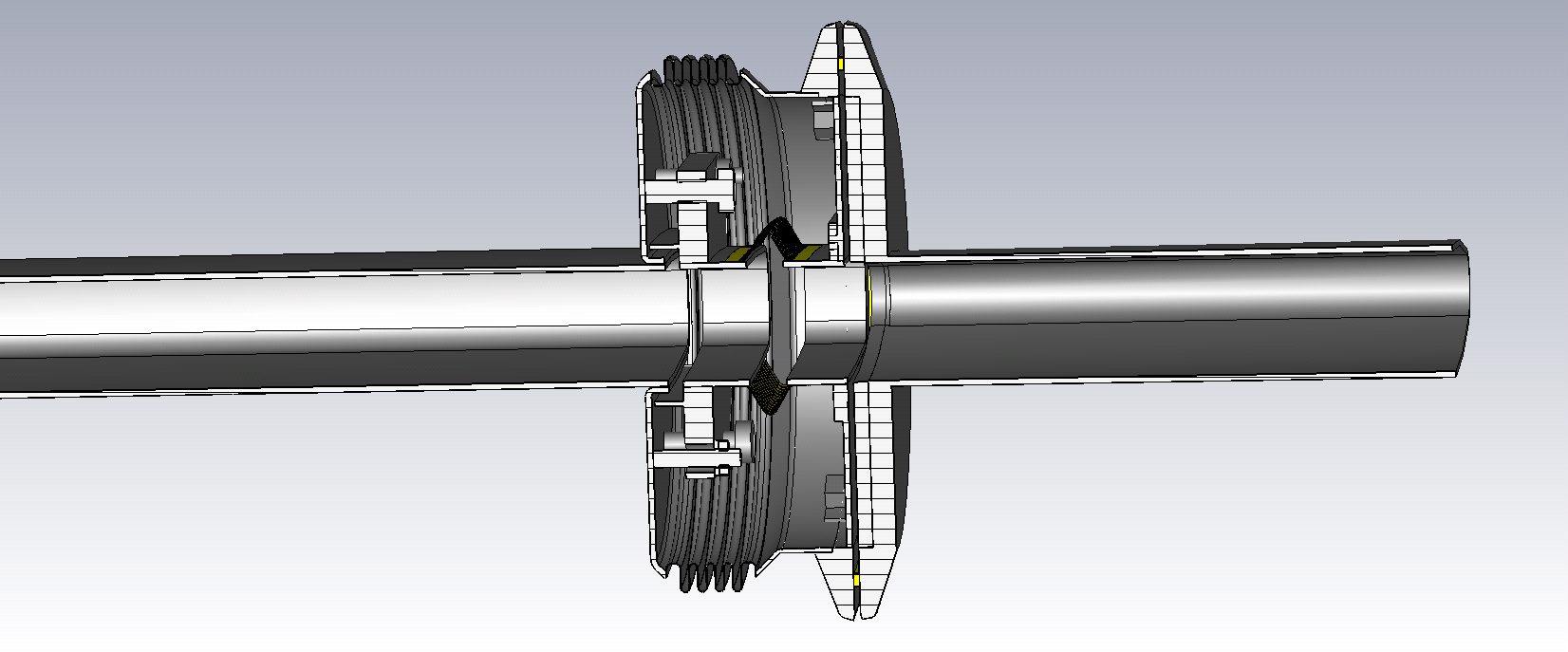 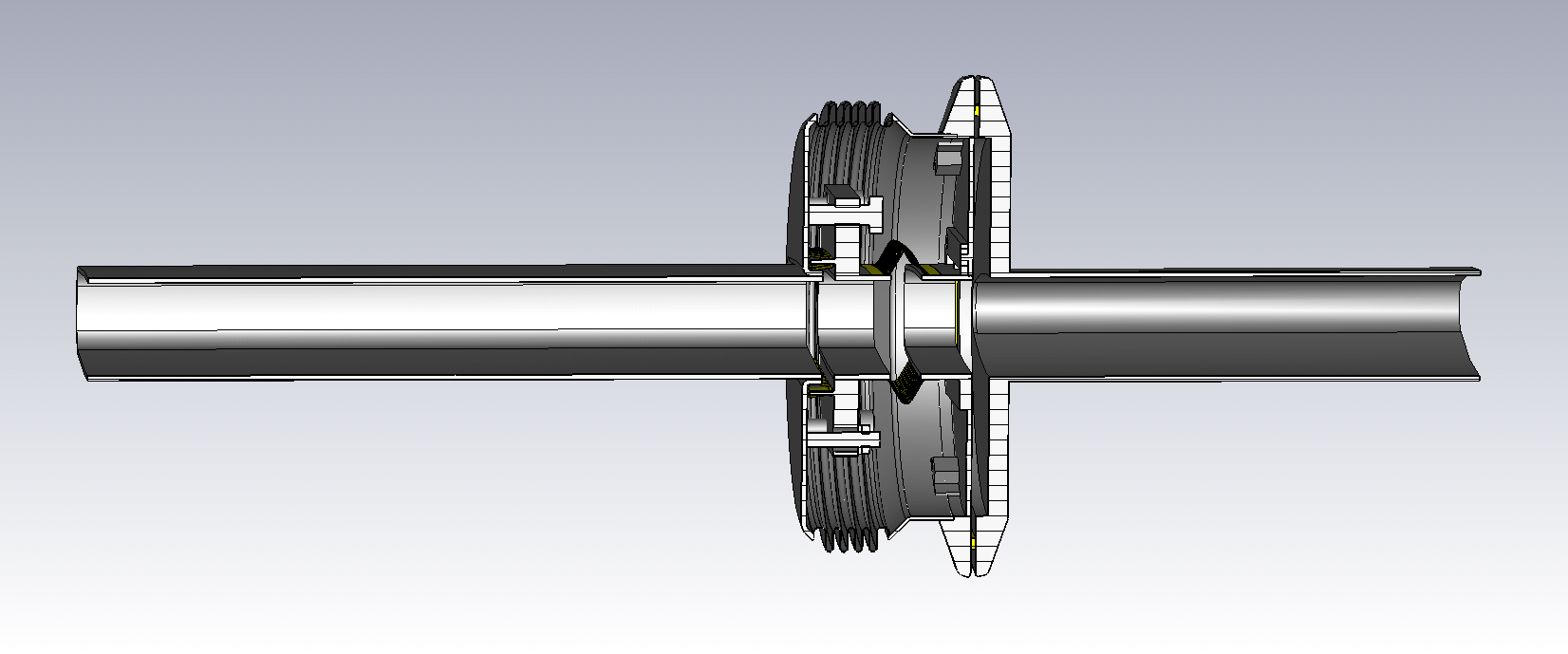 Unshielded VF
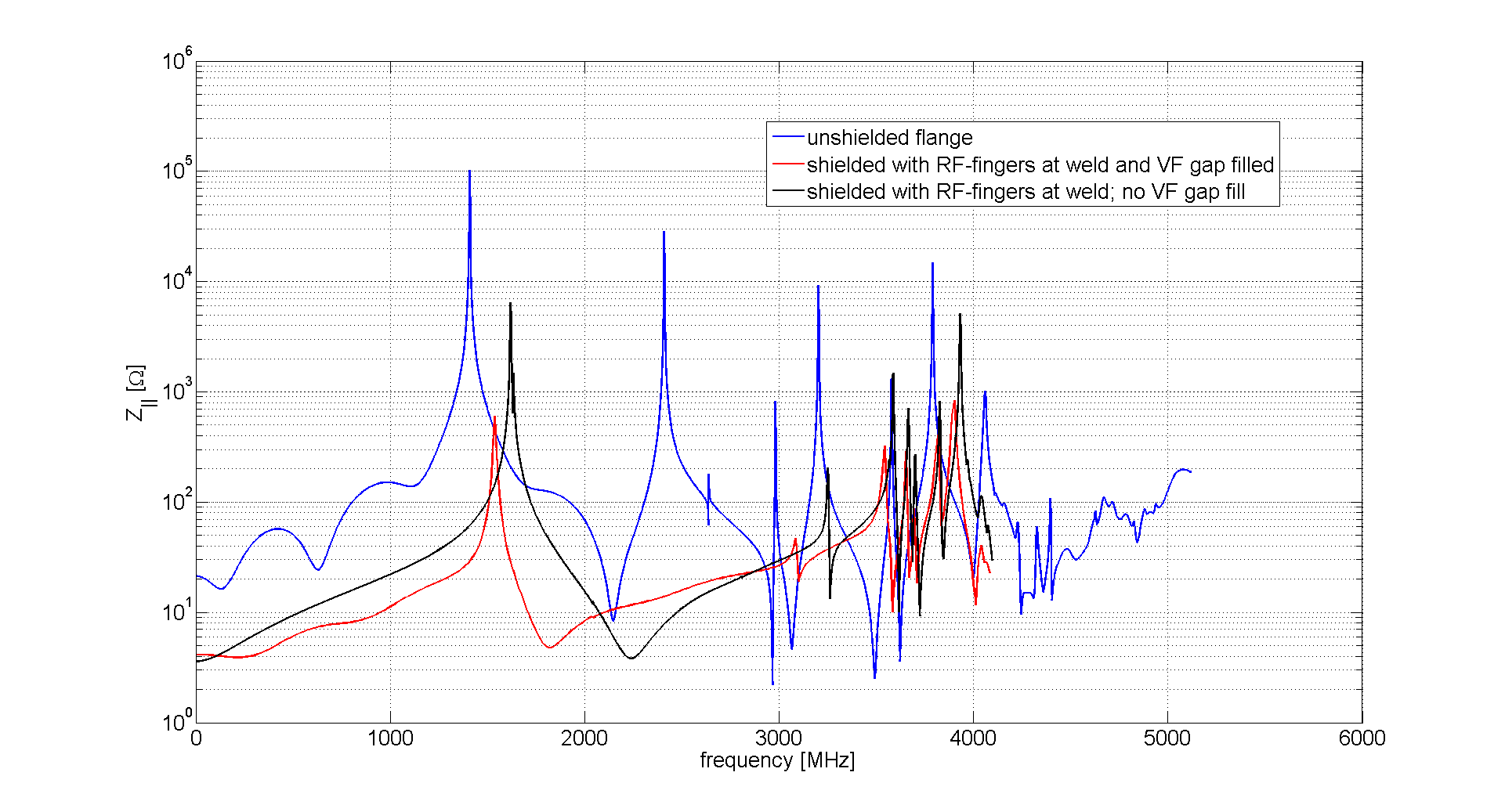 Shielded VF & gap filled
Shielded VF; no gap fill
Thomas Kaltenbacher
4
LIU-SPS-BD-WG, 21/04/2016
Shielded VF with & w/o gap fill
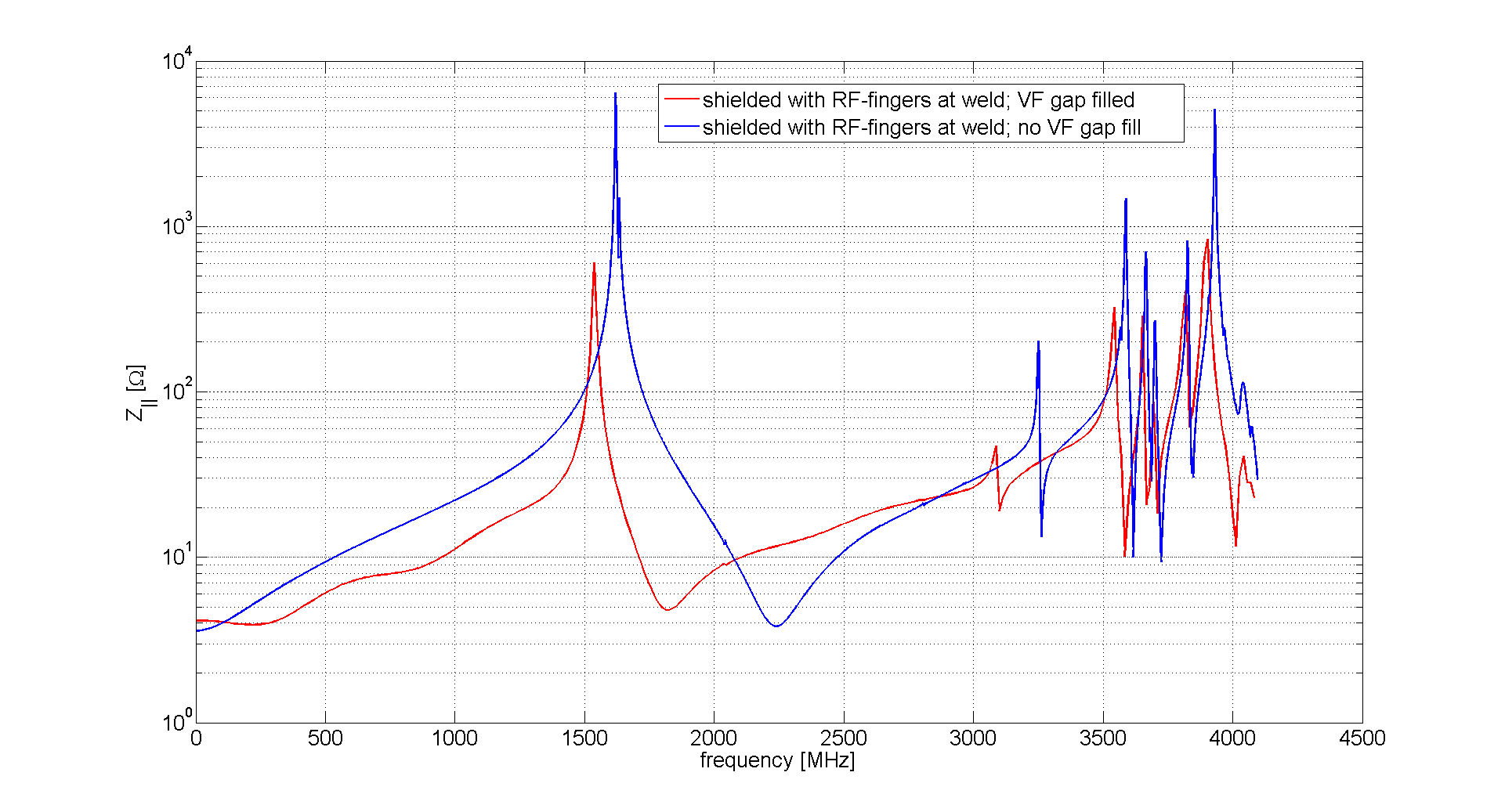 Shielded VF & gap filled
Shielded VF; no gap fill
Thomas Kaltenbacher
5
LIU-SPS-BD-WG, 21/04/2016
Shielded VF with & w/o RF-fingers
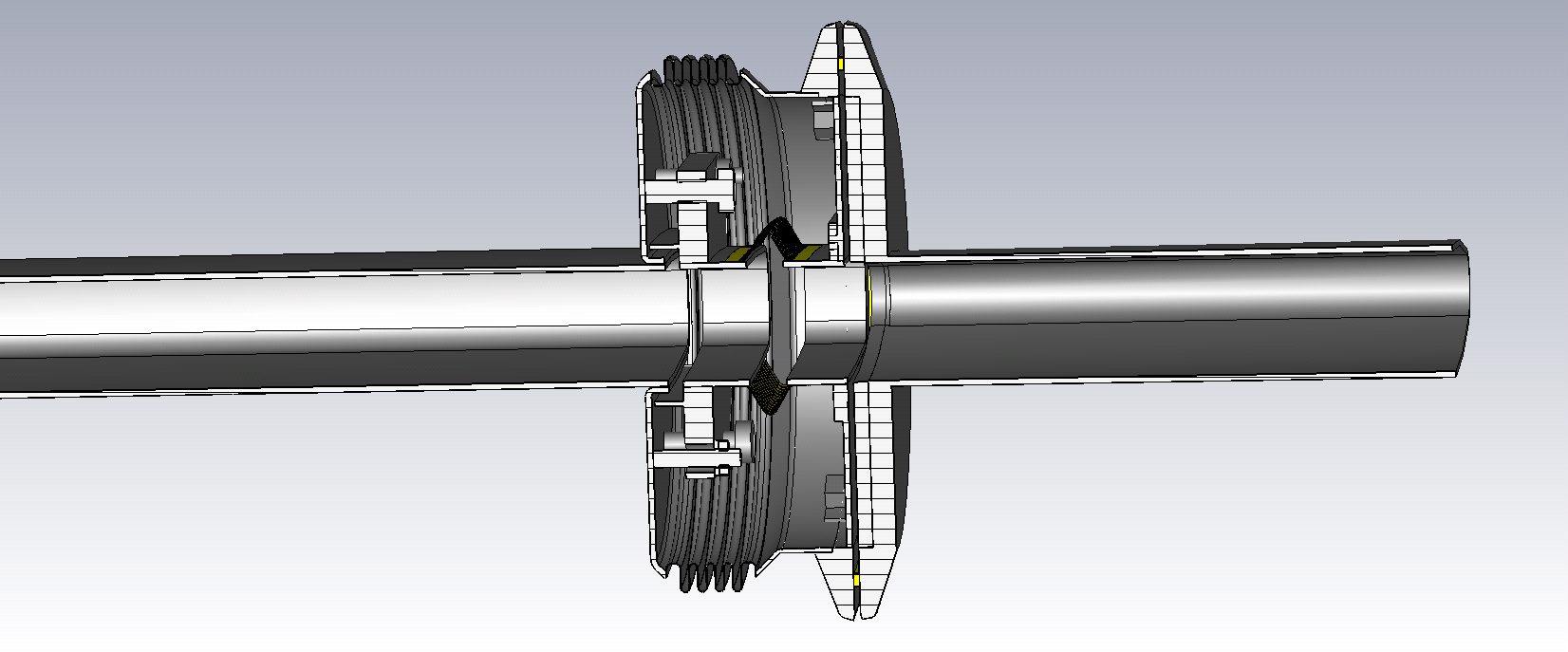 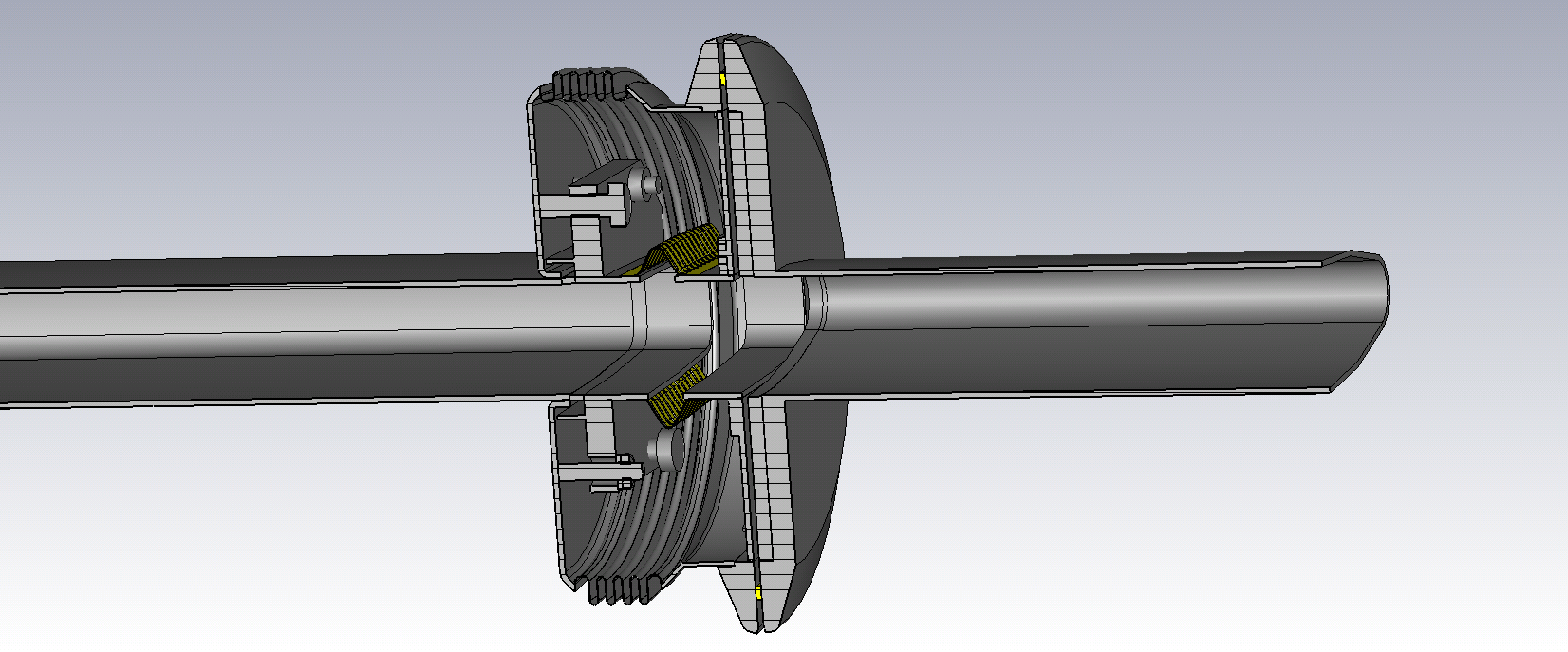 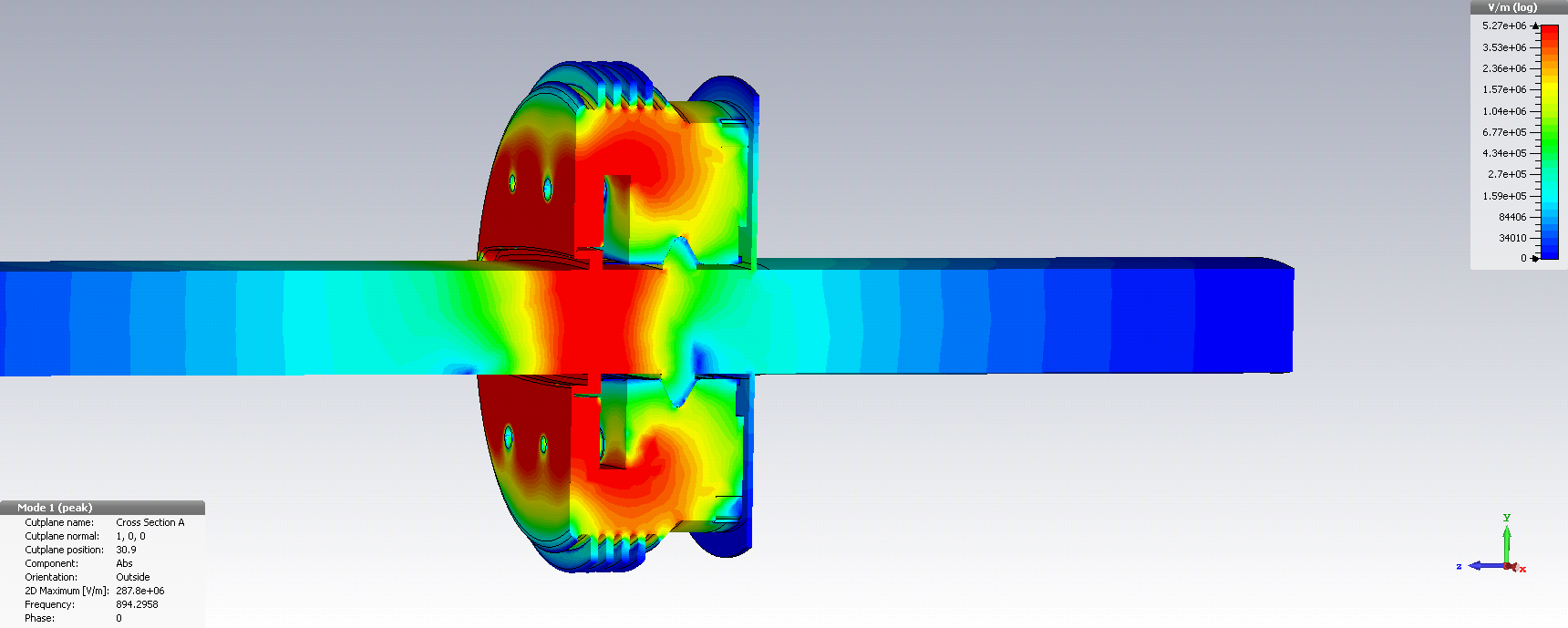 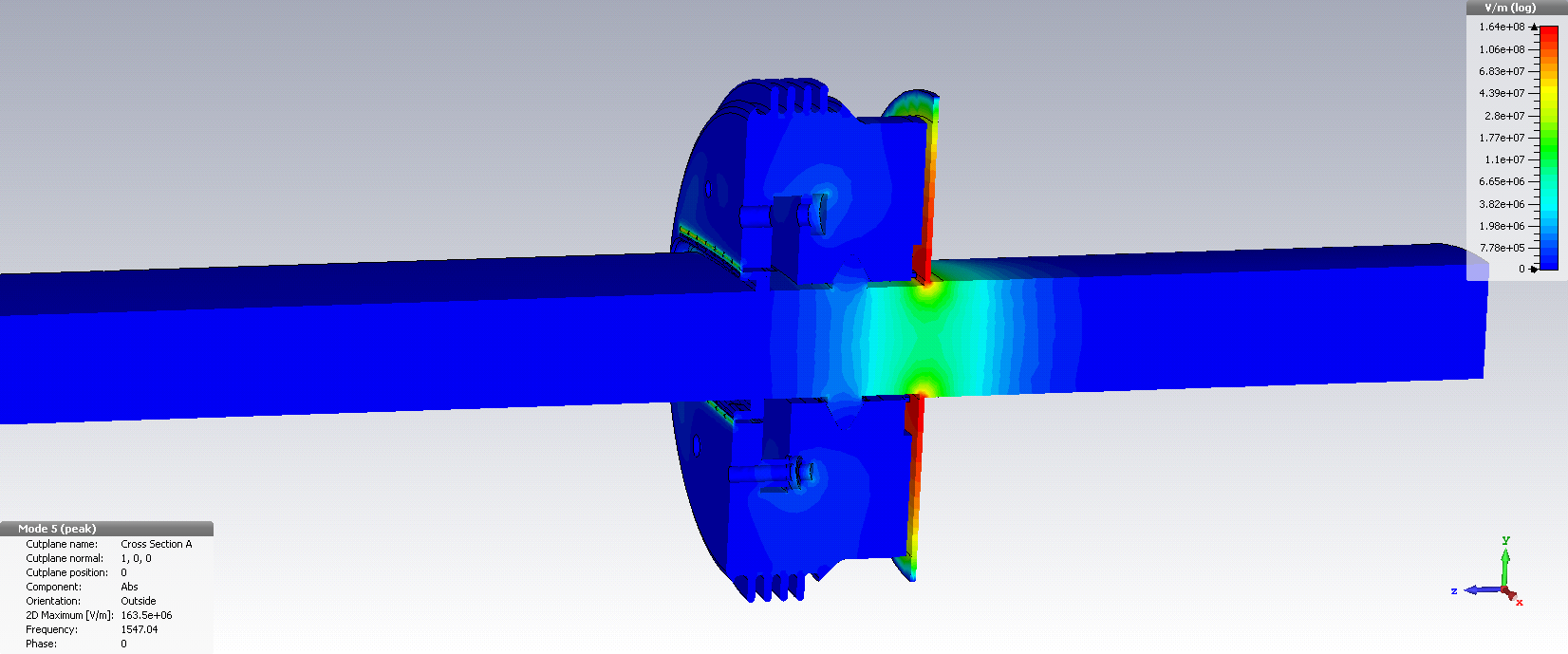 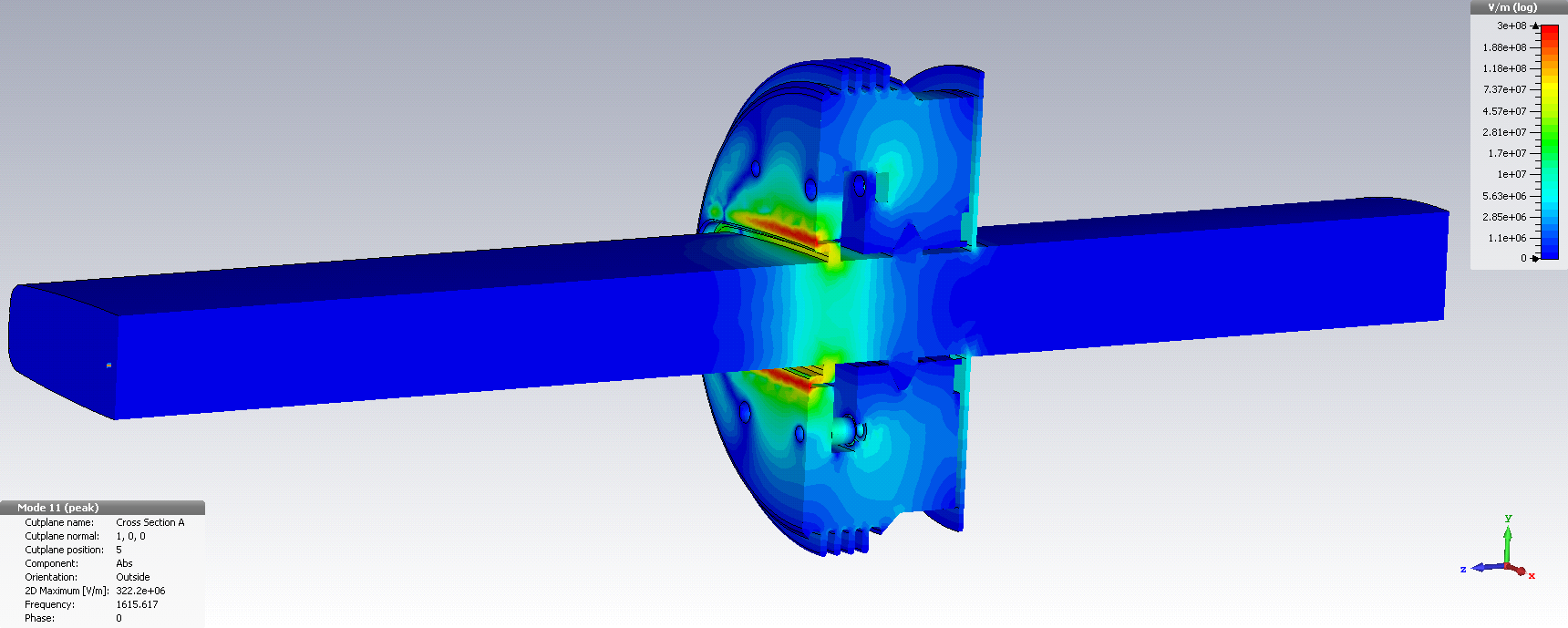 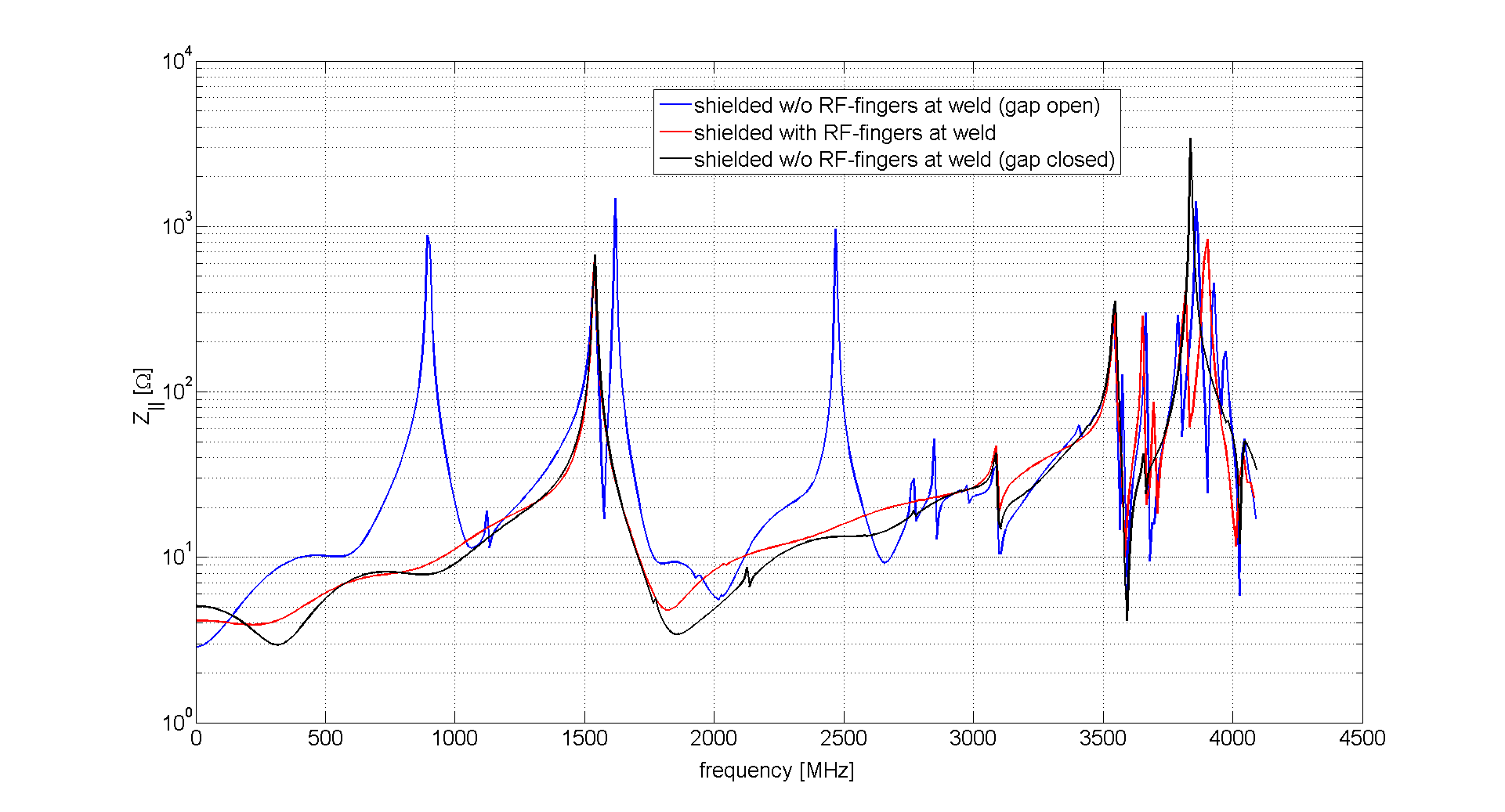 Thomas Kaltenbacher
6
LIU-SPS-BD-WG, 21/04/2016
Conclusions
Use RF-fingers or even better to close the gap (weld) structurally
VF gap filling is important to exploit shielding performance (R/Q scaling)
Reliable and robust shielding design needed: gap at weld, RF-fingers fixation and offsets, VF gap filling, etc.
Thomas Kaltenbacher
7
LIU-SPS-BD-WG, 21/04/2016
The End
THANK YOU!
Thomas Kaltenbacher
8
LIU-SPS-BD-WG, 17/03/2016